Can you make this?
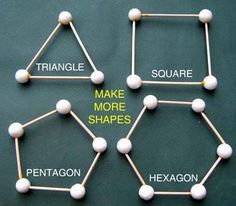 Can you make this shape?
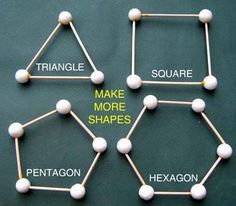 Can you make this shape?
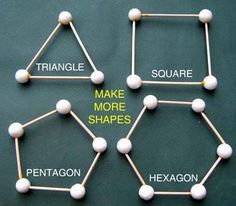 Can you make this shape?
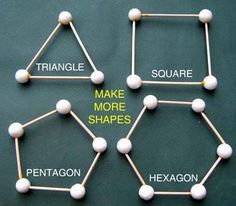 Can you make any of these shapes?
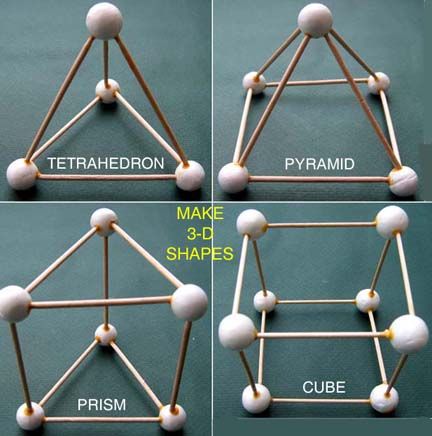 Can you make this shape?
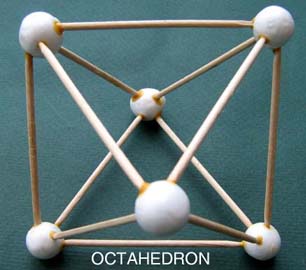 Can you make this shape?
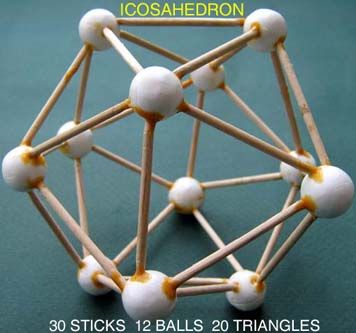